Отчет главы Юдановского сельского поселения
Мельниковой Светланы Ивановны
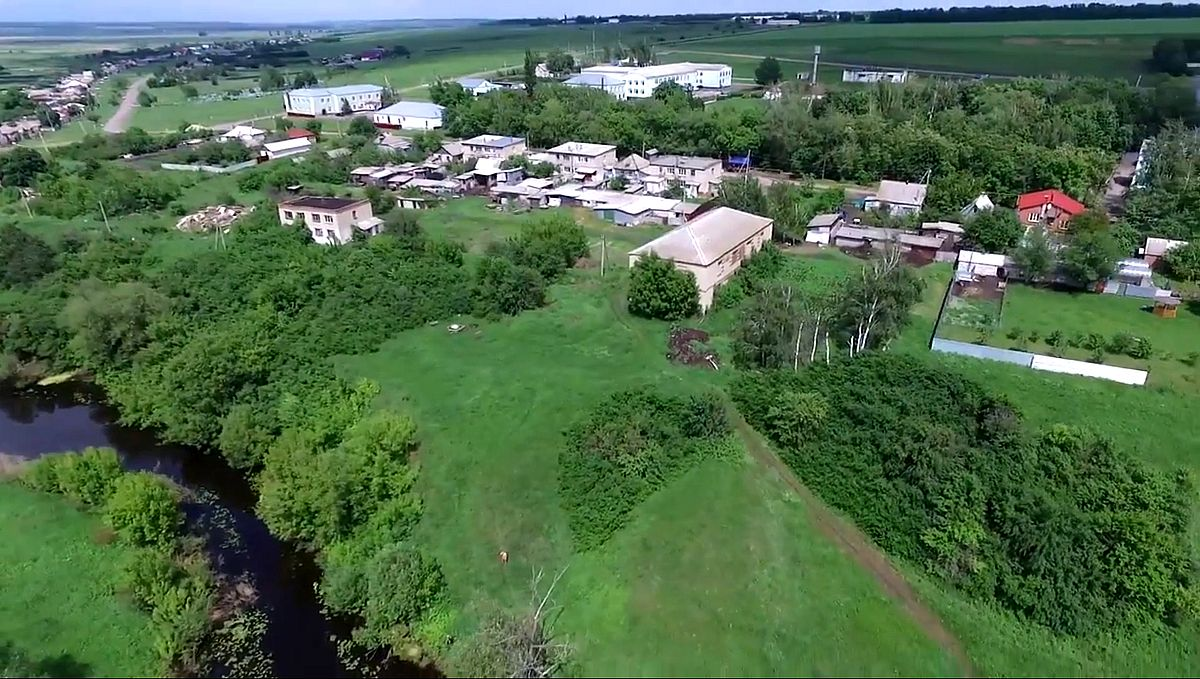 Достижение показателей 
эффективности развития 
поселения в 2024 году
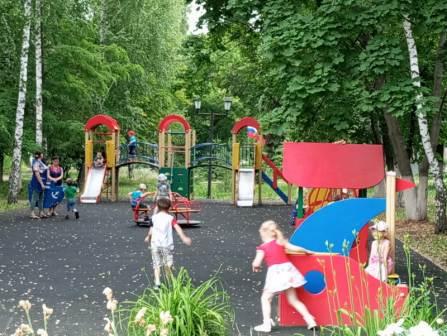 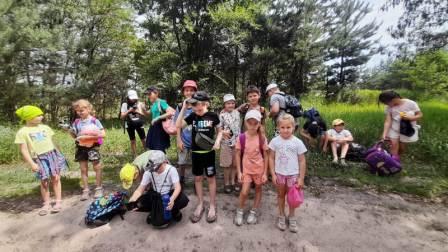 В 2024 г:родилось 11  детей, 
умерло 22 человека
(2023 г: 7 родилось/ 23 умерло;
2022 г: 6 родилось/ 16 умерло )
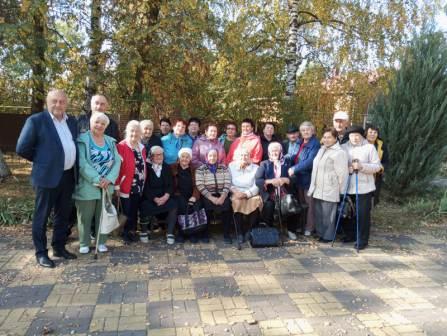 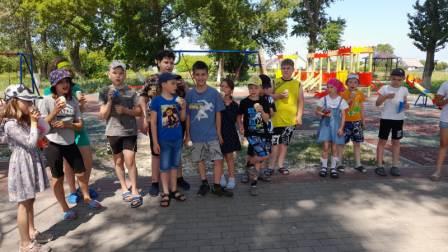 Студенты – 44, неработающие - 40
Миграция населения
Численность населения: 2022 г – 1179 чел.
                                               2023 г – 1221 чел
                                               2024 г – 1229 чел
Участники СВО:
Мобилизованных -7 человек;
Контрактников – 11;
Семей участников СВО – 26;
Погибших -   5;
Пропавших без вести – 1;
Умер – 1.
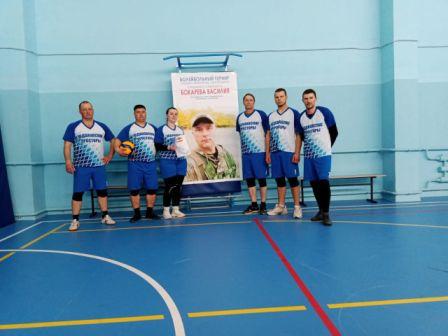 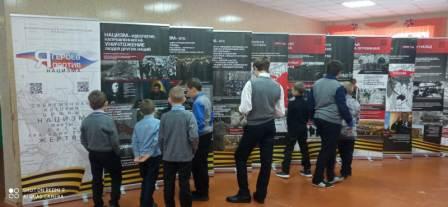 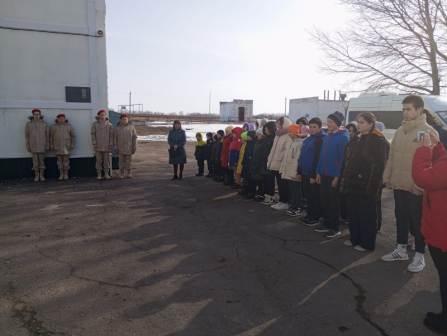 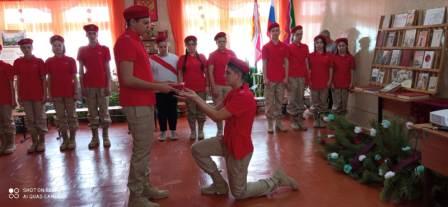 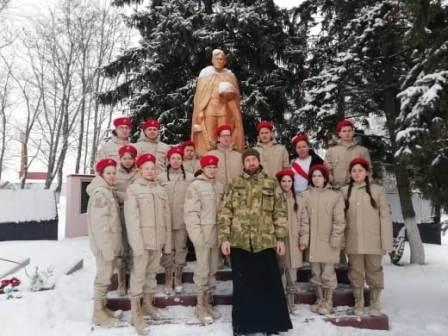 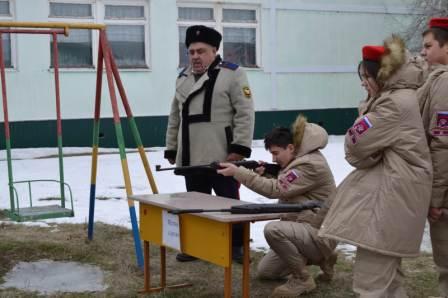 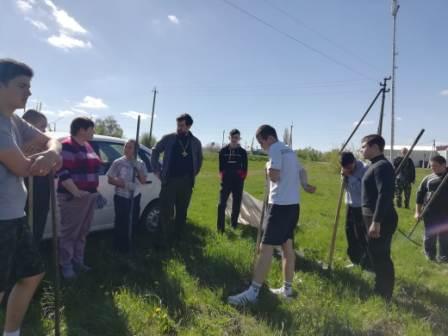 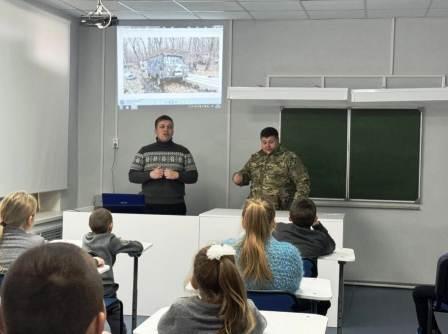 Культурно-массовые мероприятия
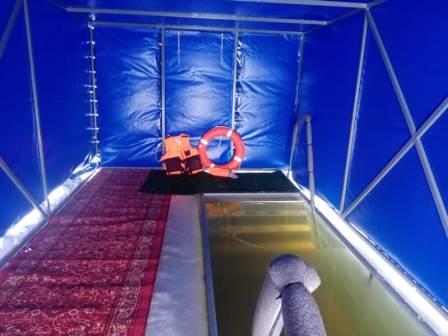 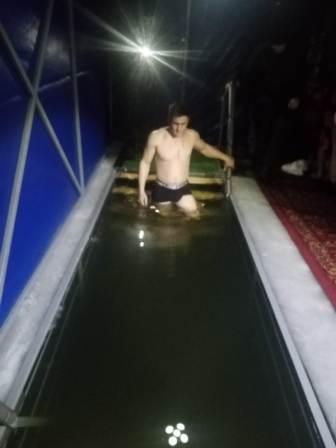 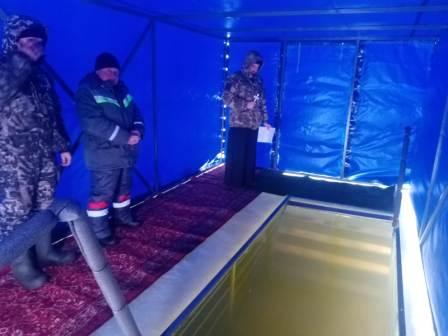 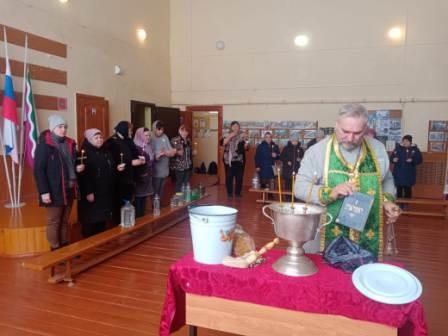 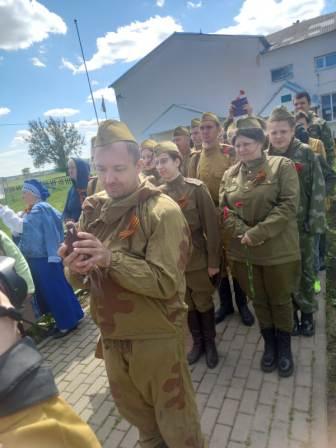 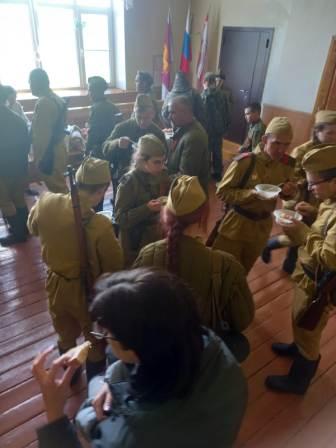 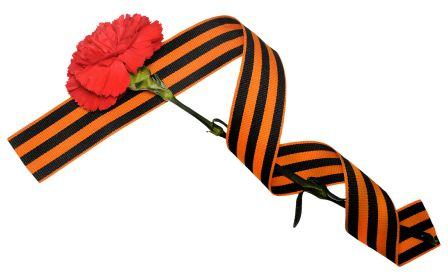 Этот День Победы…
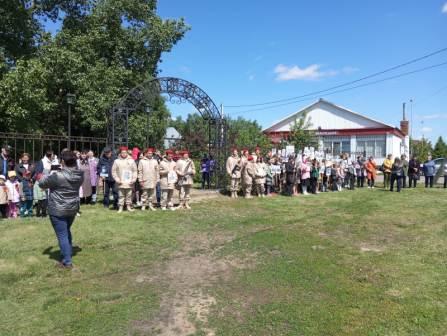 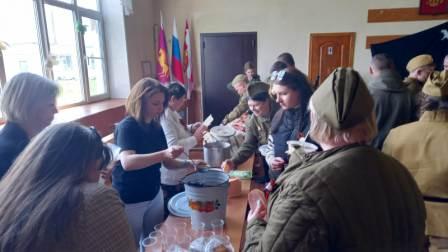 Особое внимание уделяется внешнему облику сельского поселения
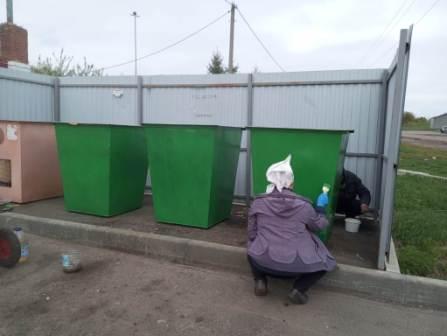 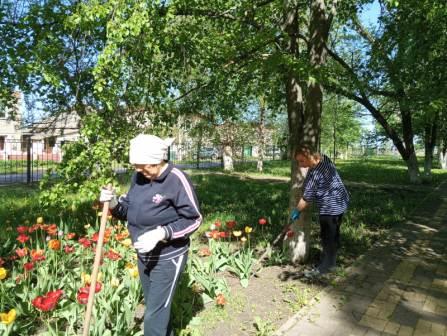 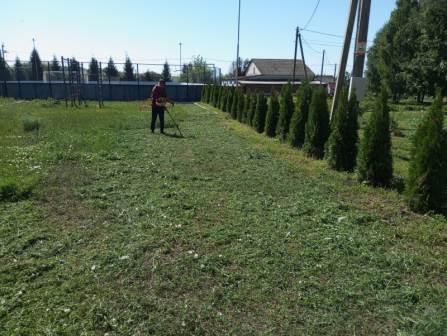 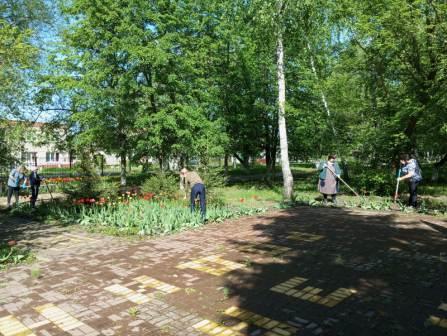 Особое внимание уделяется внешнему облику сельского поселения
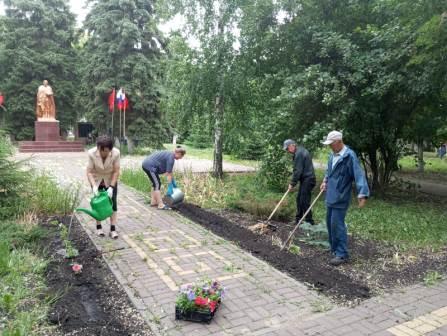 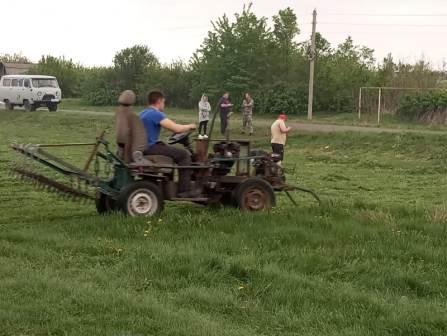 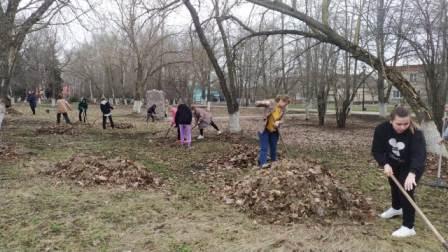 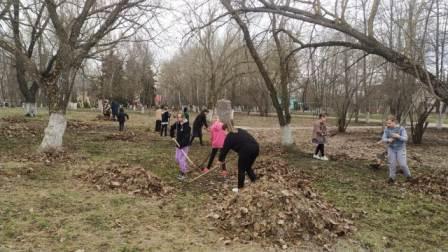 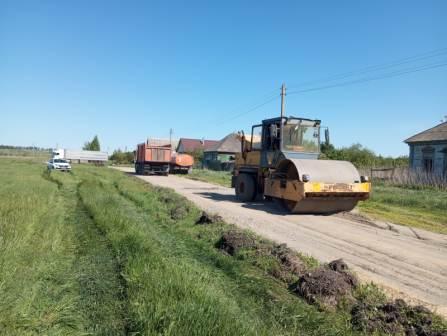 Улицы Заречная и Малая Заречная, подъезд к Песковатской школе и площадка перед школой
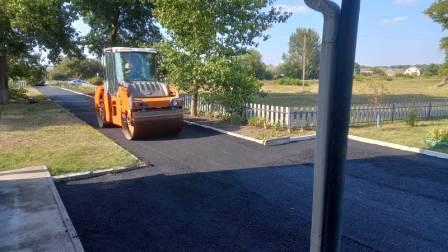 Средства дорожного фонда
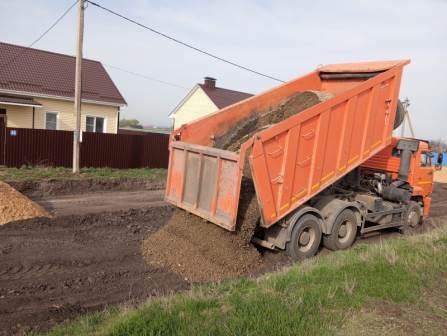 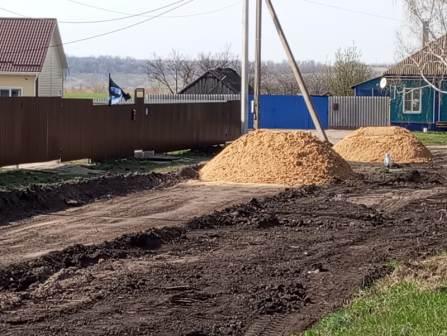 Благоустройство территории
 перед домами № 57-67 на ул.Ленина в с.Песковатка
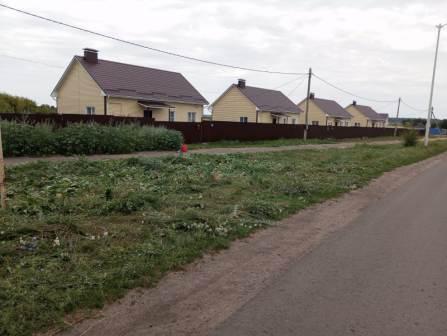 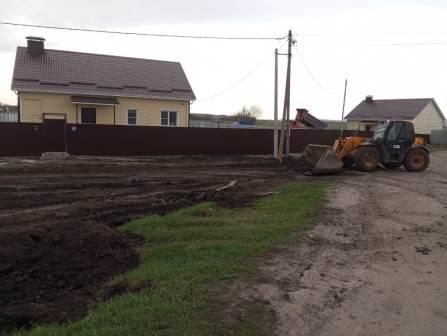 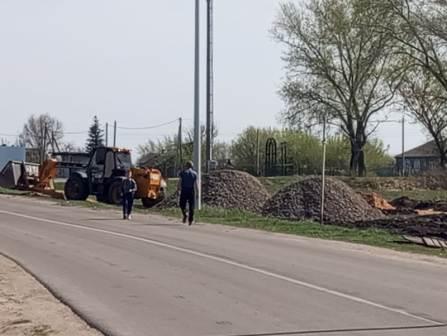 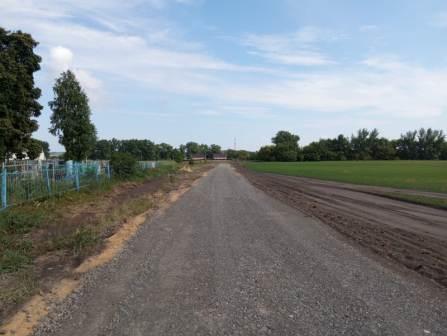 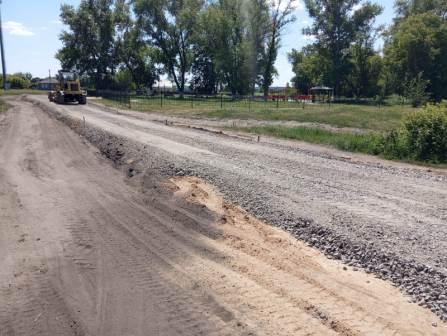 Конкурсный отбор проектов по поддержке местных инициатив в рамках развития инициативного бюджетирования
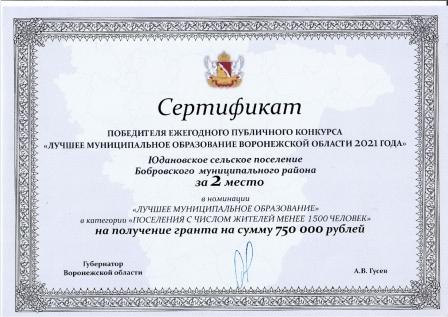 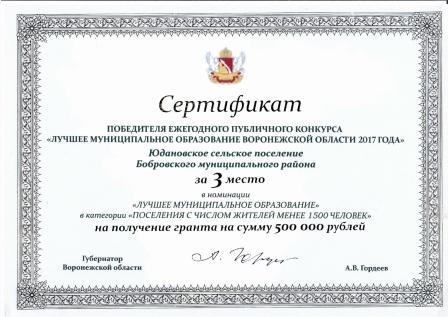 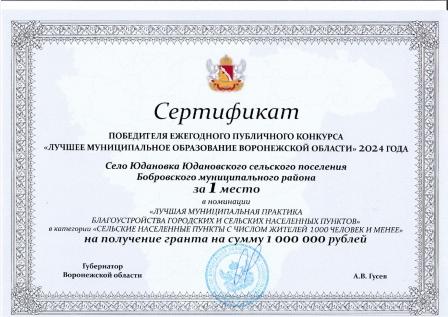 Соглашение 
между Юдановским сельским
 поселением  и администрацией  
Бобровского муниципального района 
выполнено на 85%
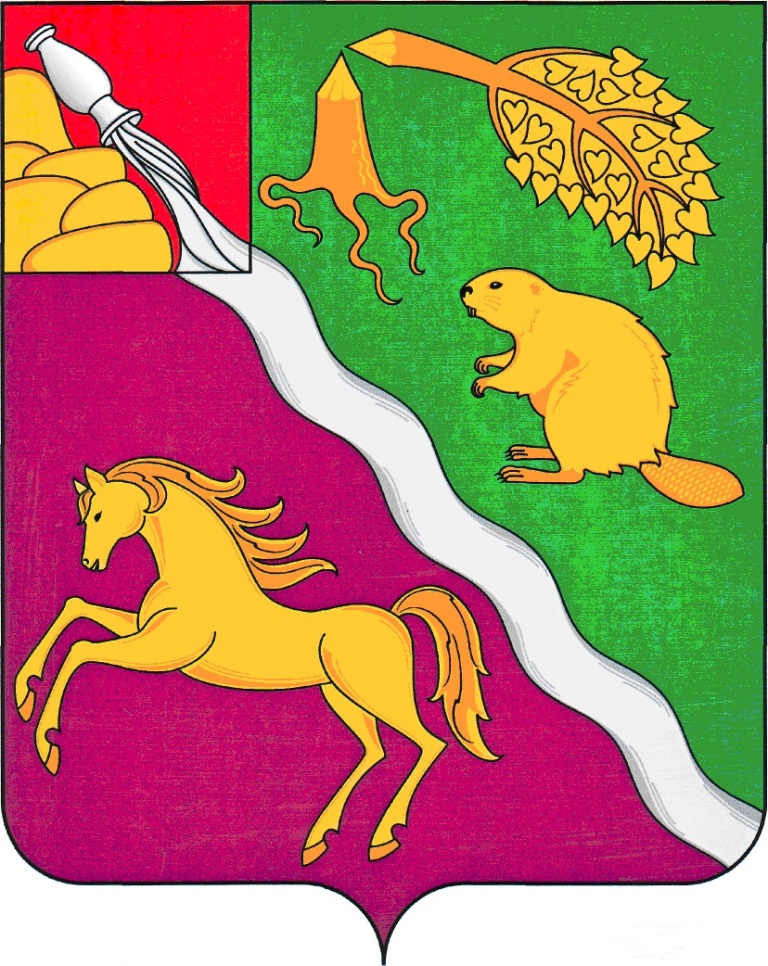 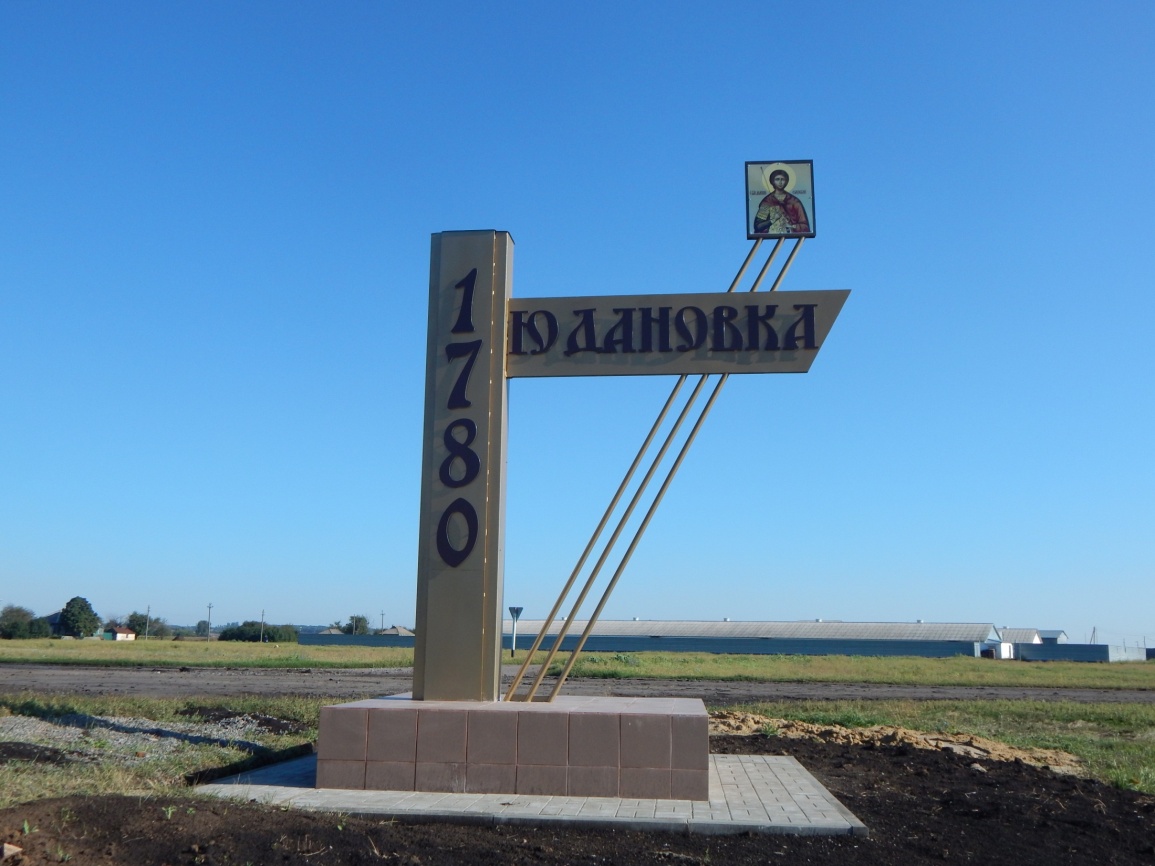 На  2025  год  запланировано:
В рамках подготовки к празднованию 80-ой годовщины Победы провести косметический ремонт памятников в селах Юдановка и Песковатка, осуществлять уход за захоронениями участников Вов на сельских  кладбищах;
В рамках подготовки к празднованию 245 годовщины образования села Юдановка;
Принять участие в реализации 4-х проектов ТОС, в случае получения грантовой поддержки; 
Принять участие в поддержке проектов акции «Родные берега» (3 проекта);
Заменить водонапорную башню по адресу с.Юдановка, ул.Советская, 11 В - конкурсный отбор проектов по поддержке местных инициатив в рамках развития инициативного бюджетирования;
Продолжить работу по благоустройству населенных пунктов поселения.
Спасибо за внимание!
Глава
Юдановского сельского поселения

 
Мельникова 
Светлана Ивановна